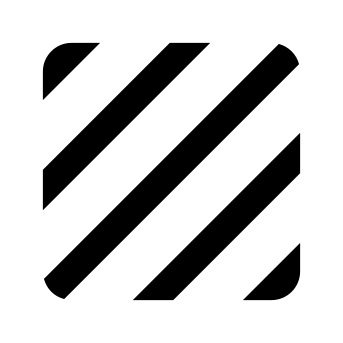 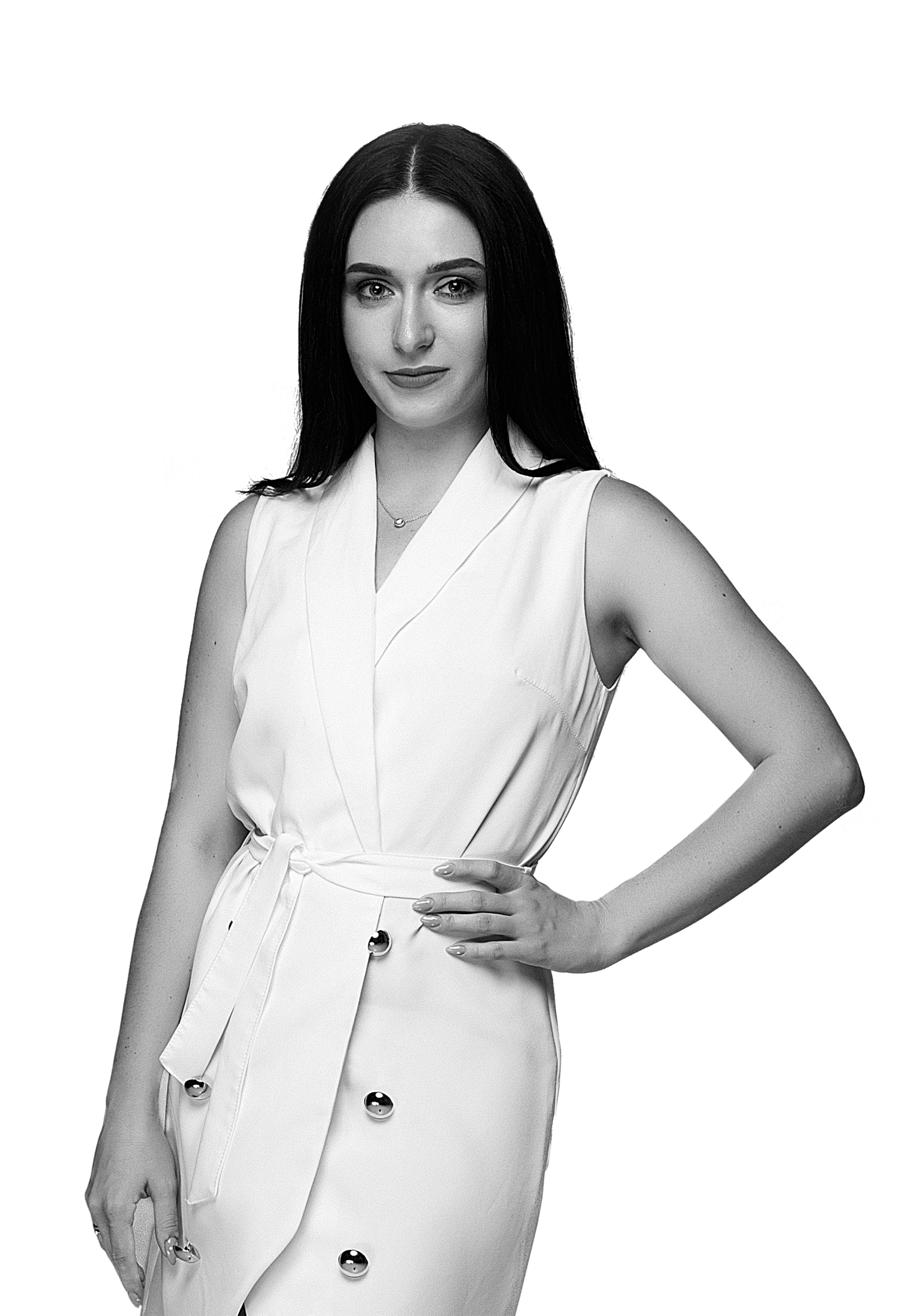 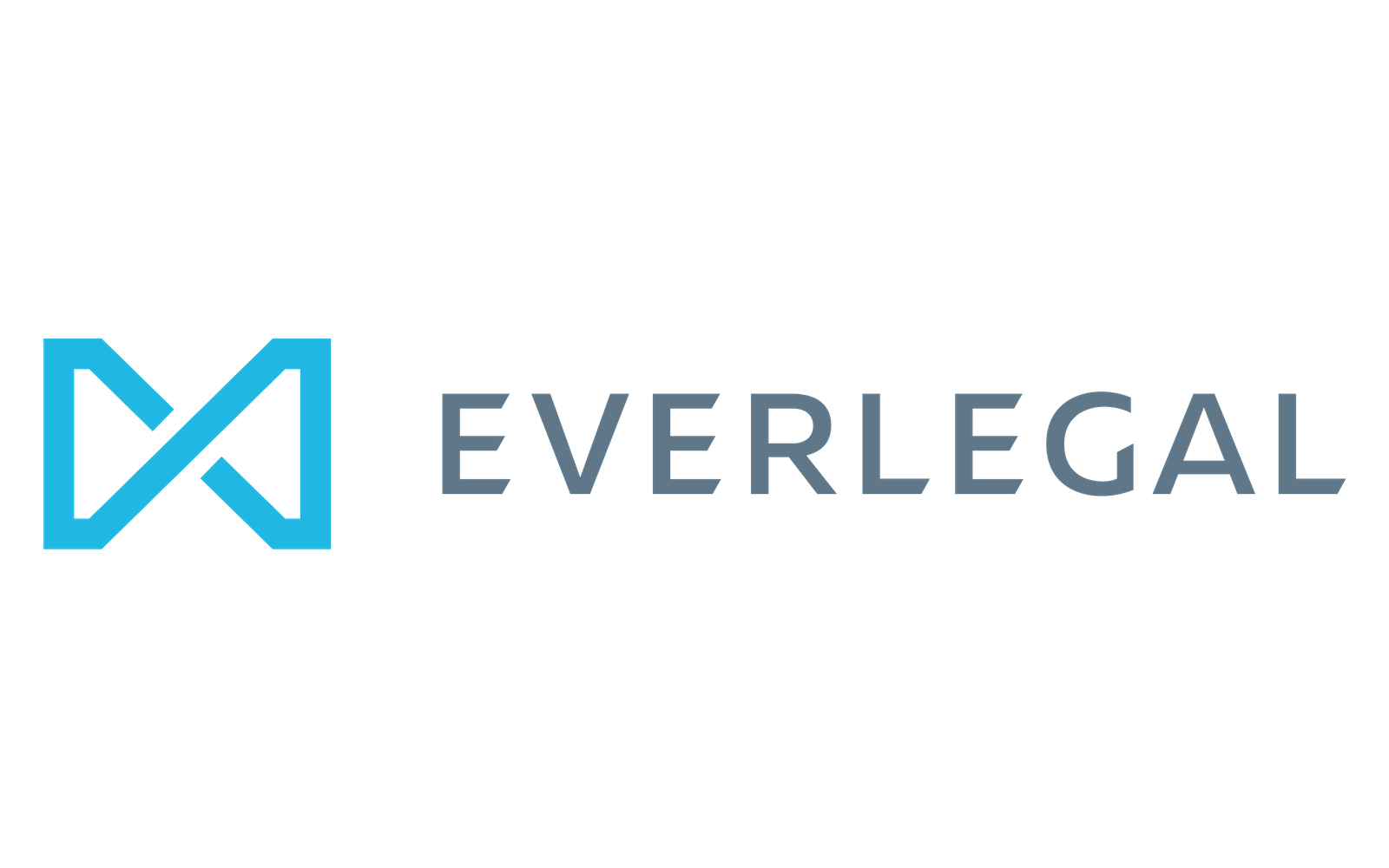 ПРАКТИЧНІ 
АСПЕКТИ ЗАХИСТУ
ЗЕМЕЛЬНОГО БАНКУ
СВІТЛАНА ТЕТЕРЯ
КЕРІВНИК ПРАКТИКИ АГРАРНОГО ТА 
ЗЕМЕЛЬНОГО ПРАВА EVERLEGAL
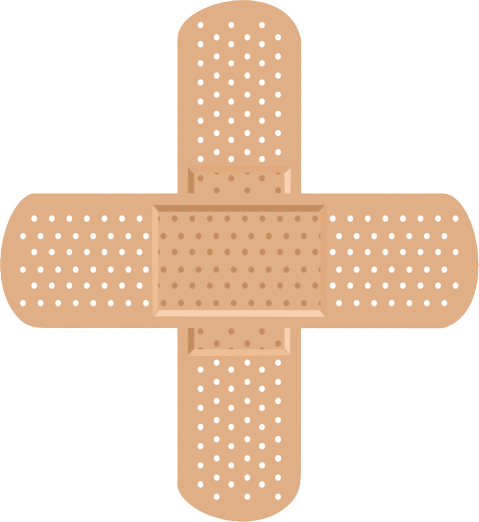 "БОЛЬОВІ ТОЧКИ" ДЛЯ ЗЕМЕЛЬНОГО БАНКУ
відсутність системи протидії фізичному захопленню  
            
маніпуляції з державними реєстрами 
               
зловживання власниками землі під час поновлення договорів щодо земельних ділянок    
           
неналежне оформлення прав на земельні ділянки

неналежне виконання умов договорів щодо земельних ділянок

прихована купівля-продаж "мораторних" земельних ділянок
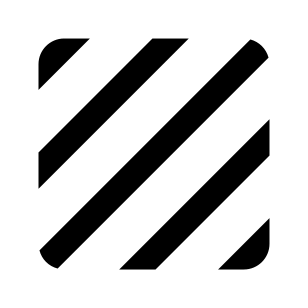 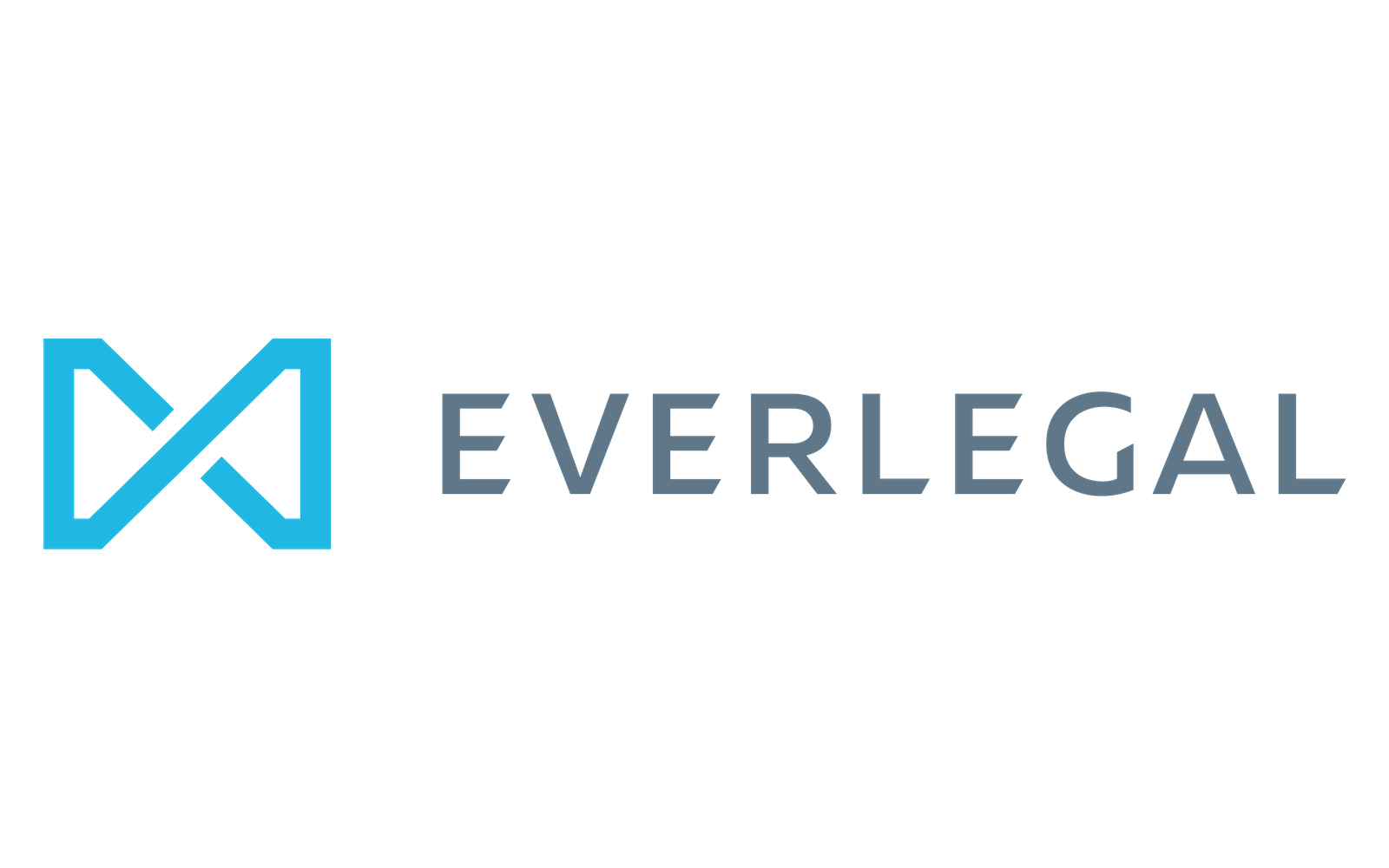 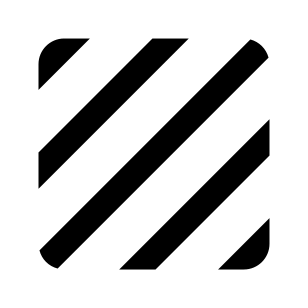 Денис Малюська, Міністр юстиції України, інтерв'ю для видання "Сегодня", 03.02.2020:
КІНЕЦЬ ЕПОХИ РЕЙДЕРСТВА?
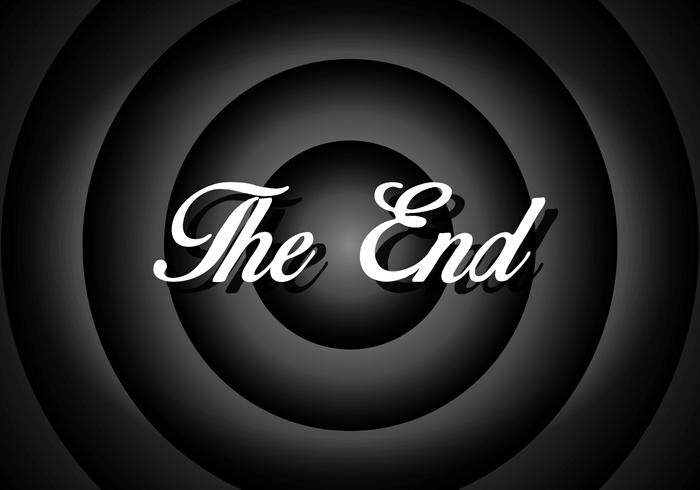 "…настав час посилено боротися з тими, хто чинить незаконні операції з земельними ділянками. Актуальність такої боротьби прогнозовано зросте, щойно буде впроваджена земельна реформа. Скоріш за все, що ті, хто передав земельні ділянки в оренду на 40 або 50 років, – у цих людей може виникнути бажання поміняти умови користування землею після зняття мораторію на продаж. До речі, скарг, що стосуються земельних питань, стає все більше".
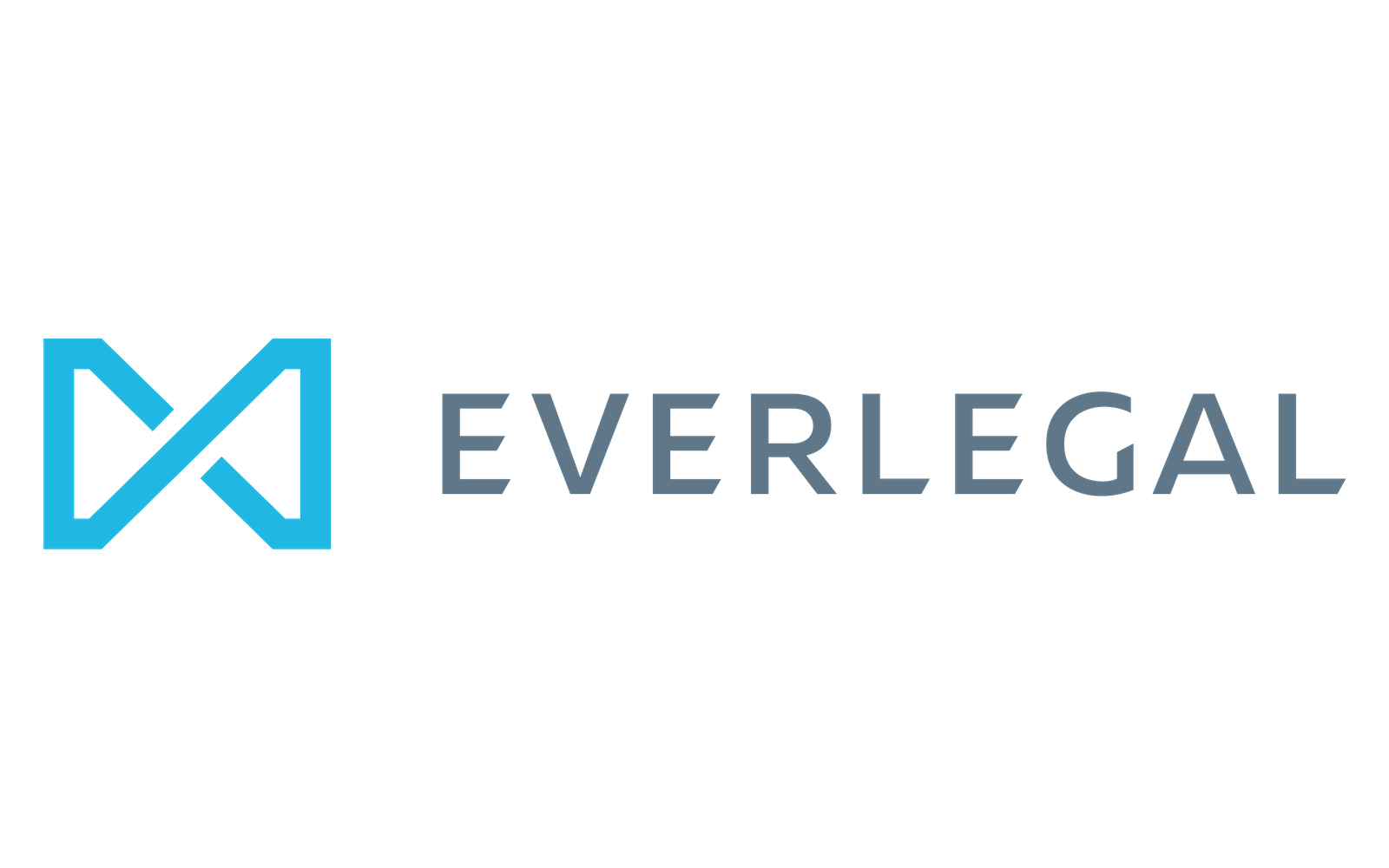 ФІЗИЧНЕ ЗАХОПЛЕННЯ ЗЕМЛІ
ЕФЕКТИВНІ ЮРИДИЧНІ ЗАСОБИ ФІКСУВАННЯ НЕЗАКОННОГО ЗАХОПЛЕННЯ ЗЕМЛІ?
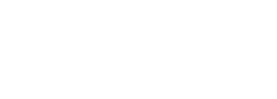 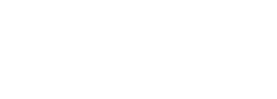 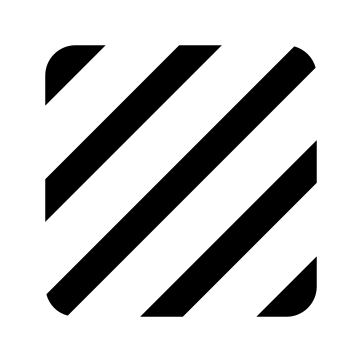 ДЕРЖГЕОКАДАСТР?
ПОЛІЦІЯ?
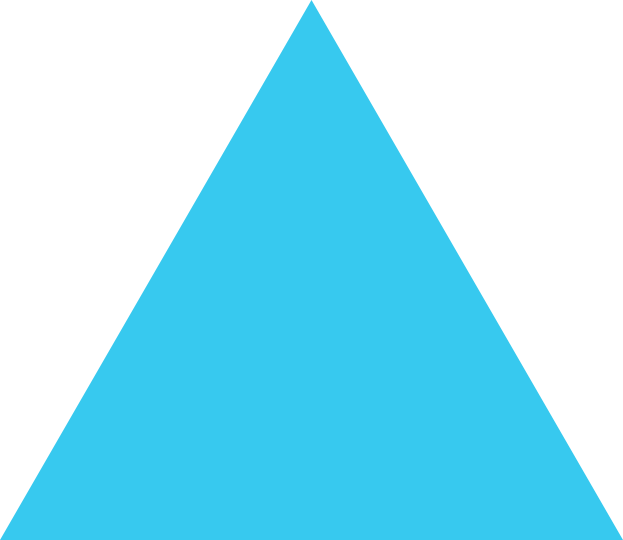 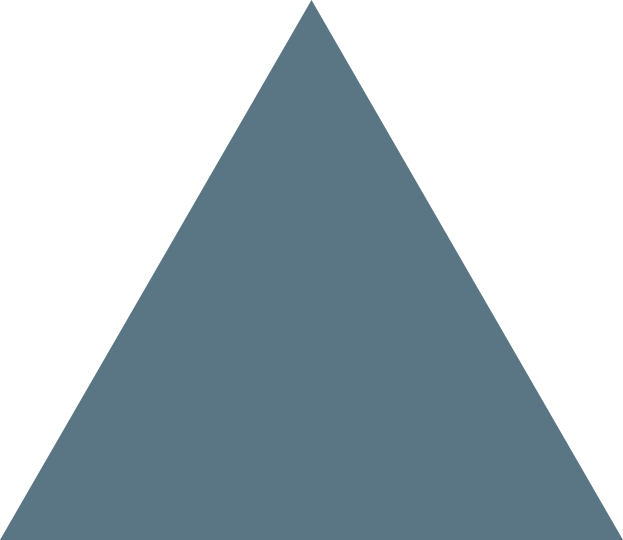 ФІЗИЧНЕ ЗАХОПЛЕННЯ ЗЕМЛІ
НАЛАГОДЖЕНА СИСТЕМА ПРОТИДІЇ 
ФІЗИЧНОМУ ЗАХОПЛЕННЮ ЗЕМЛІ
1
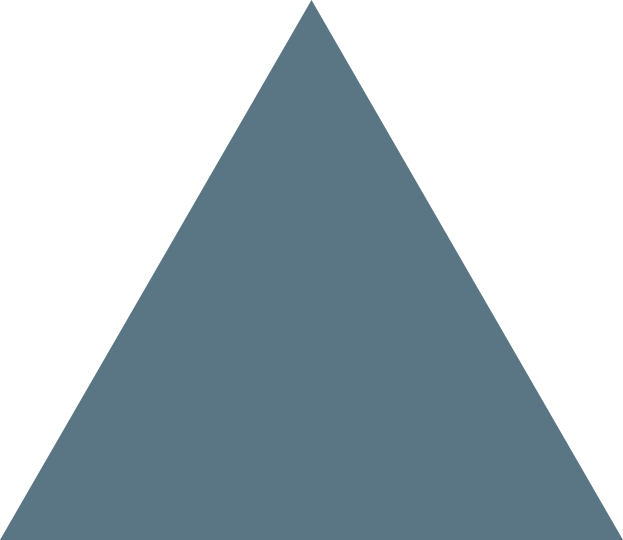 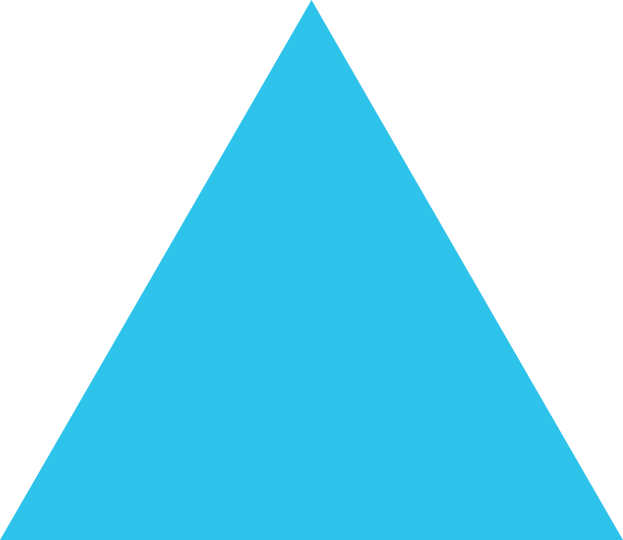 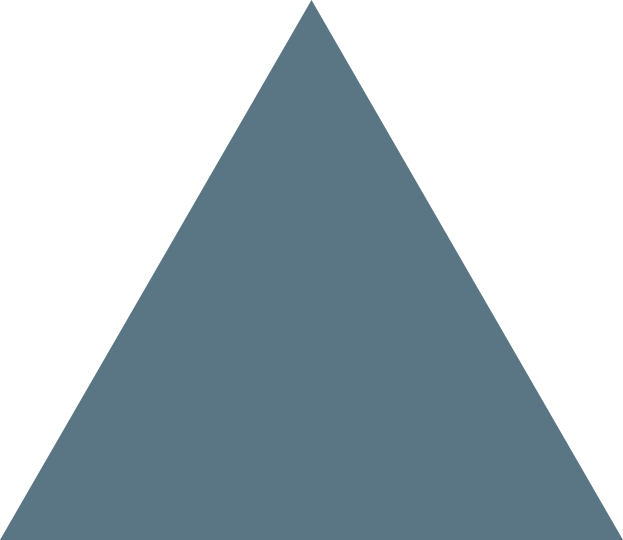 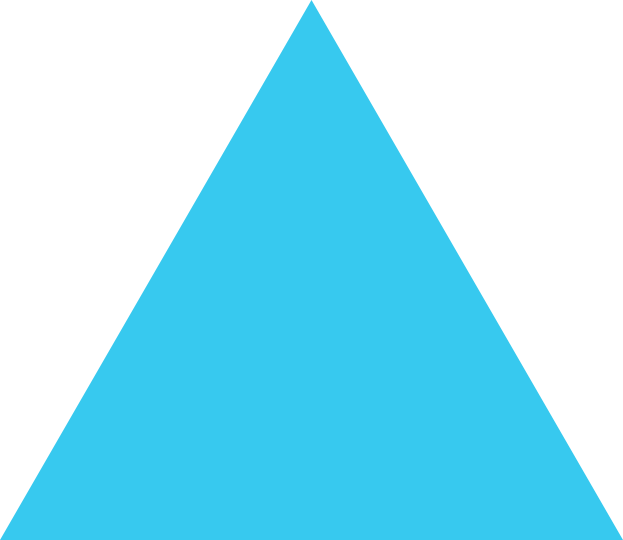 ЗАЛУЧЕННЯ ОХОРОНИ АБО ВНУТРІШНЬОЇ СЛУЖБИ БЕЗПЕКИ
САМОСТІЙНА ФІКСАЦІЯ ФАКТУ ЗАХОПЛЕННЯ ЗЕМЛІ З ЗАЛУЧЕННЯМ АДВОКАТА
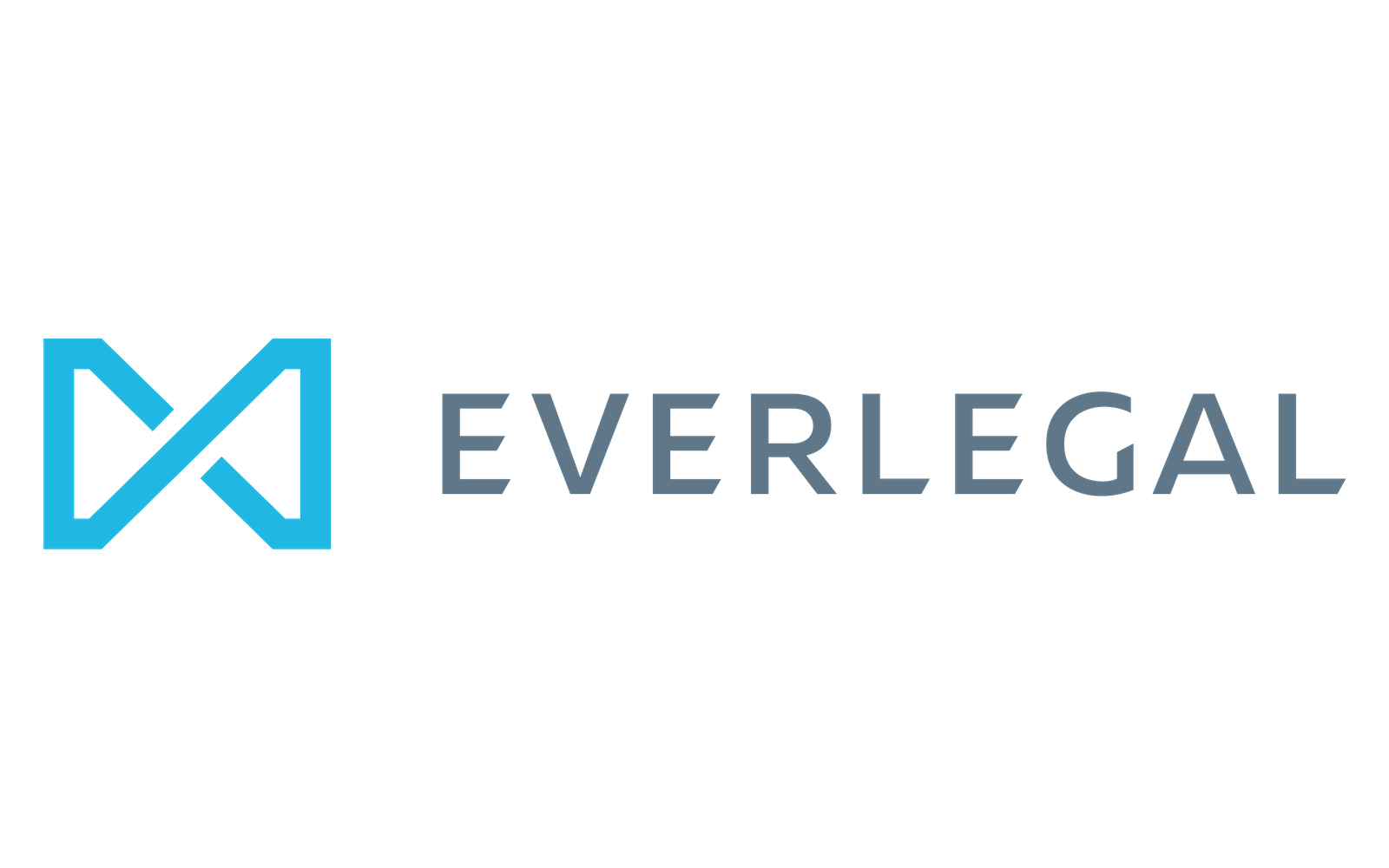 А) ПРИПИНЕННЯ ПРАВА КОРИСТУВАННЯ ЗЕМЕЛЬНОЮ ДІЛЯНКОЮ У ДРРПНМ
МАНІПУЛЯЦІЇ З
ДЕРЖАВНИМИ РЕЄСТРАМИ
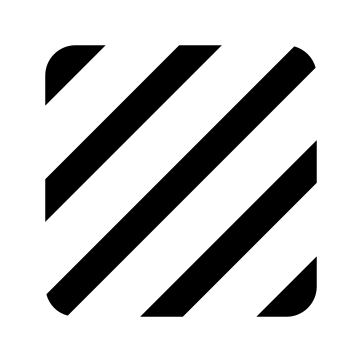 Одностороннє розірвання договору щодо земельної ділянки за відсутності підстав, визначених у договорі / за відсутності права на одностороннє розірвання шляхом направлення відповідного повідомлення
Підписання недобросовісним менеджментом / підробка угод про дострокове розірвання договору щодо земельної ділянки
Внесення запису про припинення права користування без жодних документів
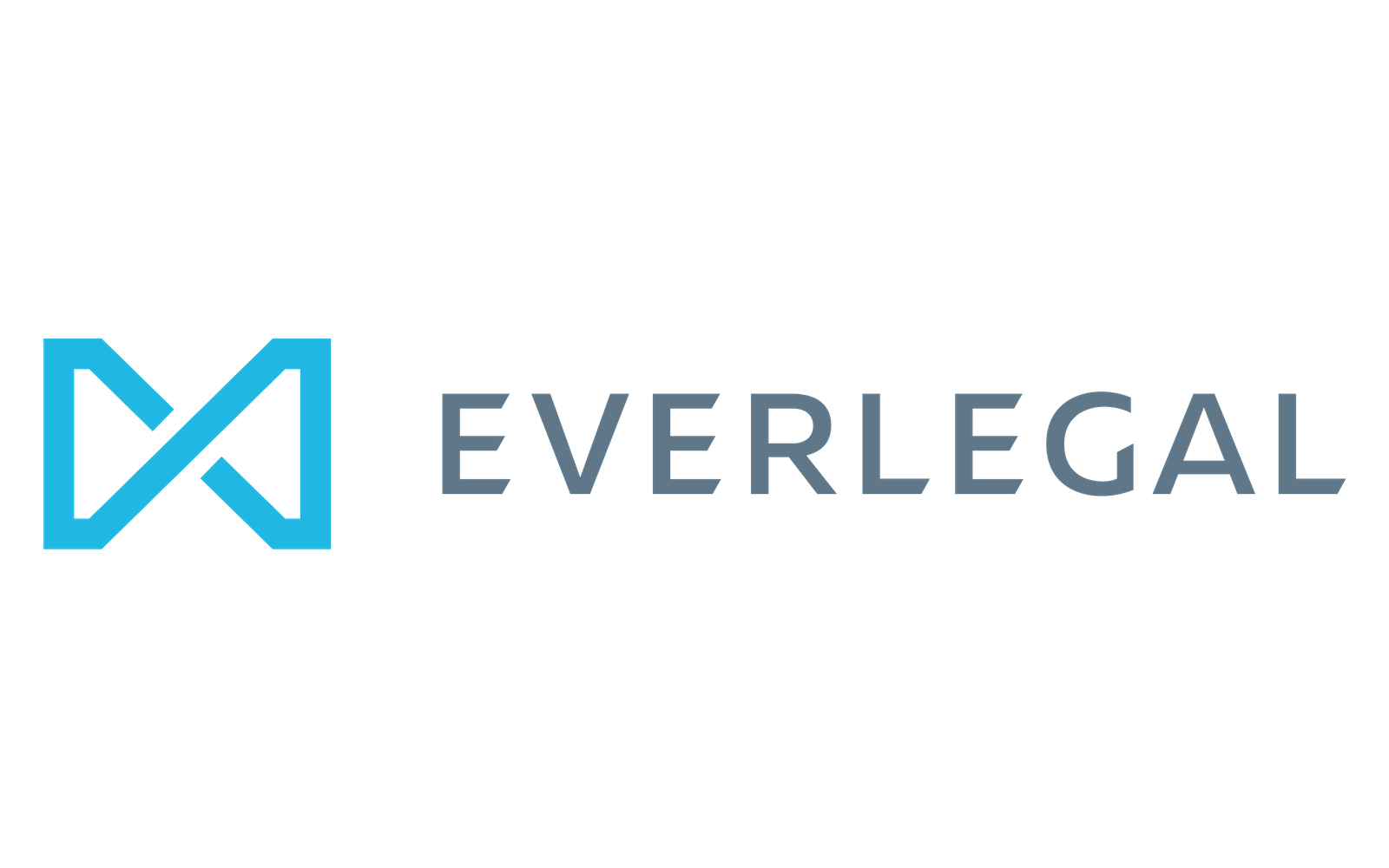 МАНІПУЛЯЦІЇ З
ДЕРЖАВНИМИ РЕЄСТРАМИ
ч. 3 ст. 110 ЗК України – поділ, об'єднання земельних ділянок не припиняє дії обтяжень, встановлених на земельні ділянки, до яких належать права третіх осіб
Б) РЕЄСТРАЦІІЯ ЗЕМЕЛЬНОЇ ДІЛЯНКИ ЯК НОВОГО
ОБ'ЄКТА НЕРУХОМОГО МАЙНА ШЛЯХОМ ЗМІНИ
КАДАСТРОВОГО НОМЕРУ, ПОДІЛУ/ОБ'ЄДНАННЯ ЗЕМЕЛЬНИХ ДІЛЯНОК БЕЗ ПЕРЕНЕСЕННЯ ЗАПИСІВ ПРО ЗАРЕЄСТРОВАНІ ПРАВА НА ЗЕМЕЛЬНУ ДІЛЯНКУ
У разі поділу/об'єднання земельної ділянки її державна реєстрація у ДЗК скасовується і навіть у разі визнання її поділу/об'єднання незаконним не підлягає поновленню
Ideation
Формування земельних ділянок їх володільцем, зокрема, внаслідок поділу та/або об`єднання, з присвоєнням їм кадастрових номерів, зміною інших характеристик не впливає на можливість захисту права власності чи інших майнових прав у визначений цивільним законодавством спосіб (постанови ВП ВС від 01.10.2019 у справі № 922/2723/17, від 29.05.2019 у справі № 367/2022/15-ц)
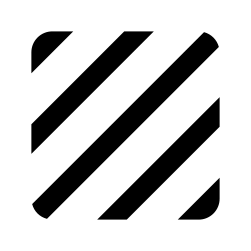 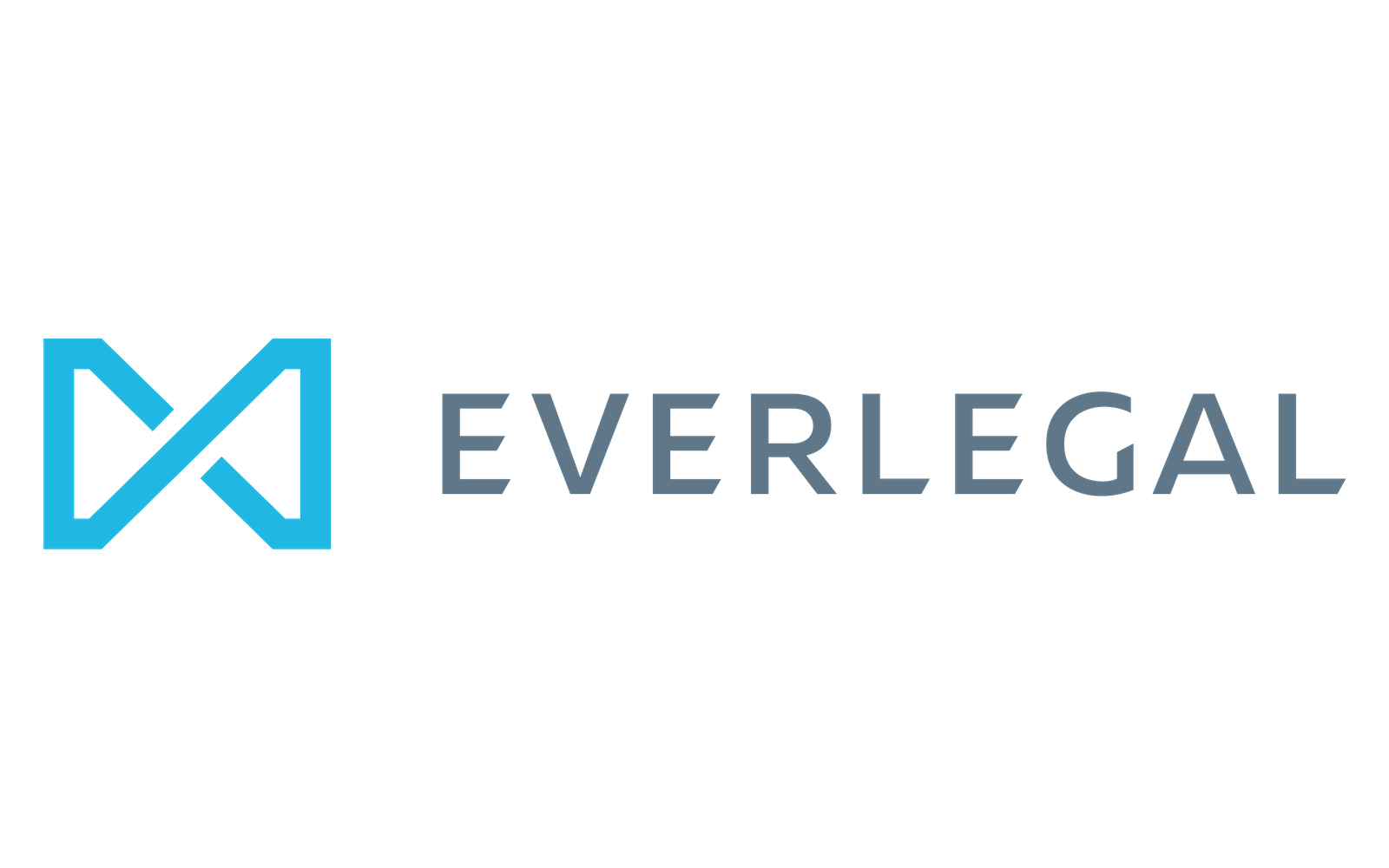 МАНІПУЛЯЦІЇ З
ДЕРЖАВНИМИ РЕЄСТРАМИ
В) ЕМФІТЕВЗИС – НОВА "ПОДВІЙНА"ОРЕНДА
Укладення договору емфітевзису до закінчення строку дії договору оренди землі порушує переважне право орендаря, який належно виконує свої обов'язки за договором, на поновлення договору оренди (постанови ВС від 23.05.2018 у справі № 379/672/16-ц, від 23.07.2018 у справі № 390/1736/16-ц)
ч. 6 ст. 93 Земельного кодексу України – орендована земельна ділянка або її частина може передаватися орендарем у володіння та користування іншій особі виключно орендарем, виключно за згодою орендодавця і виключно на праві суборенди
Державна реєстрація емфітевзису створює суперечність з зареєстрованим раніше правом оренди, що є підставою для відмови у державній реєстрації (лист Міністерства юстиції України від 04.05.2018 № 17741/4750-4-18/8.4.4)
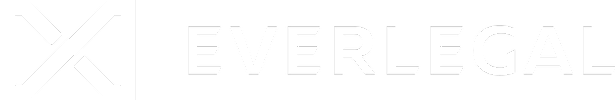 ЗЛОВЖИВАННЯ ПІД ЧАС ПОНОВЛЕННЯ ДОГОВОРІВ
ЩОДО ЗЕМЕЛЬНИХ ДІЛЯНОК
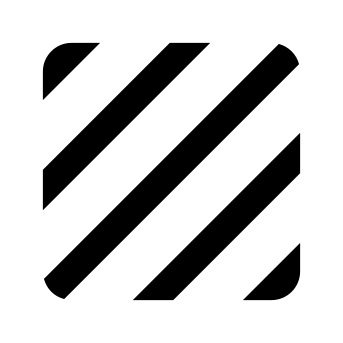 Укладення договору емфітевзису з новим "орендарем" після закінчення строку дії договору оренди
практика ВС послідовна у тому, що укладення такого договору не порушує переважне право (постанови КЦС ВС від 18.12.2019 у справі № 615/524/18-ц, 12.06.2019 у справі № 693/19/18, від 03.04.2019 у справі № 693/25/18, від 10.01.2019 у справі № 573/624/17-ц, від 14.11.2018 у справі № 379/339/16-ц)
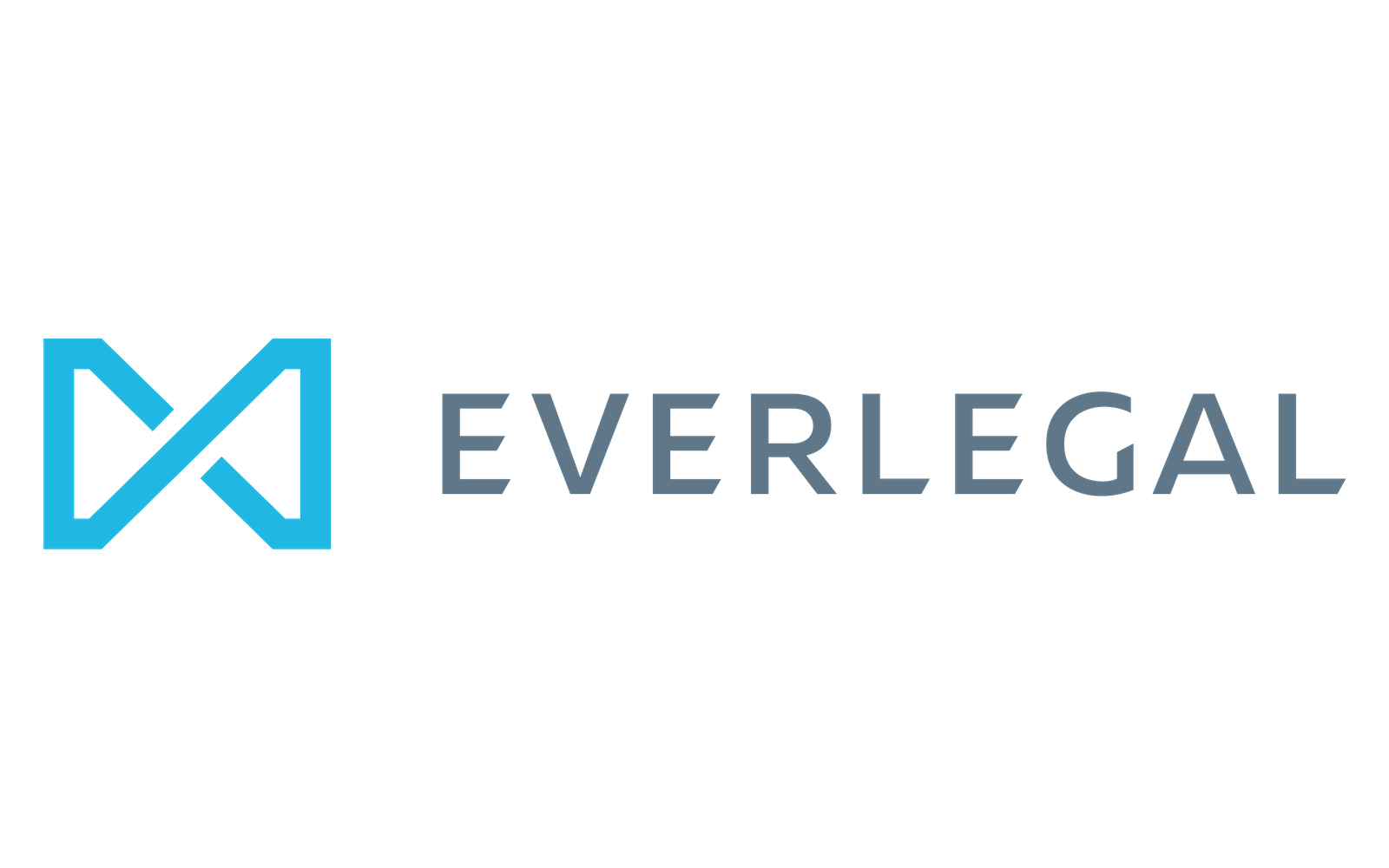 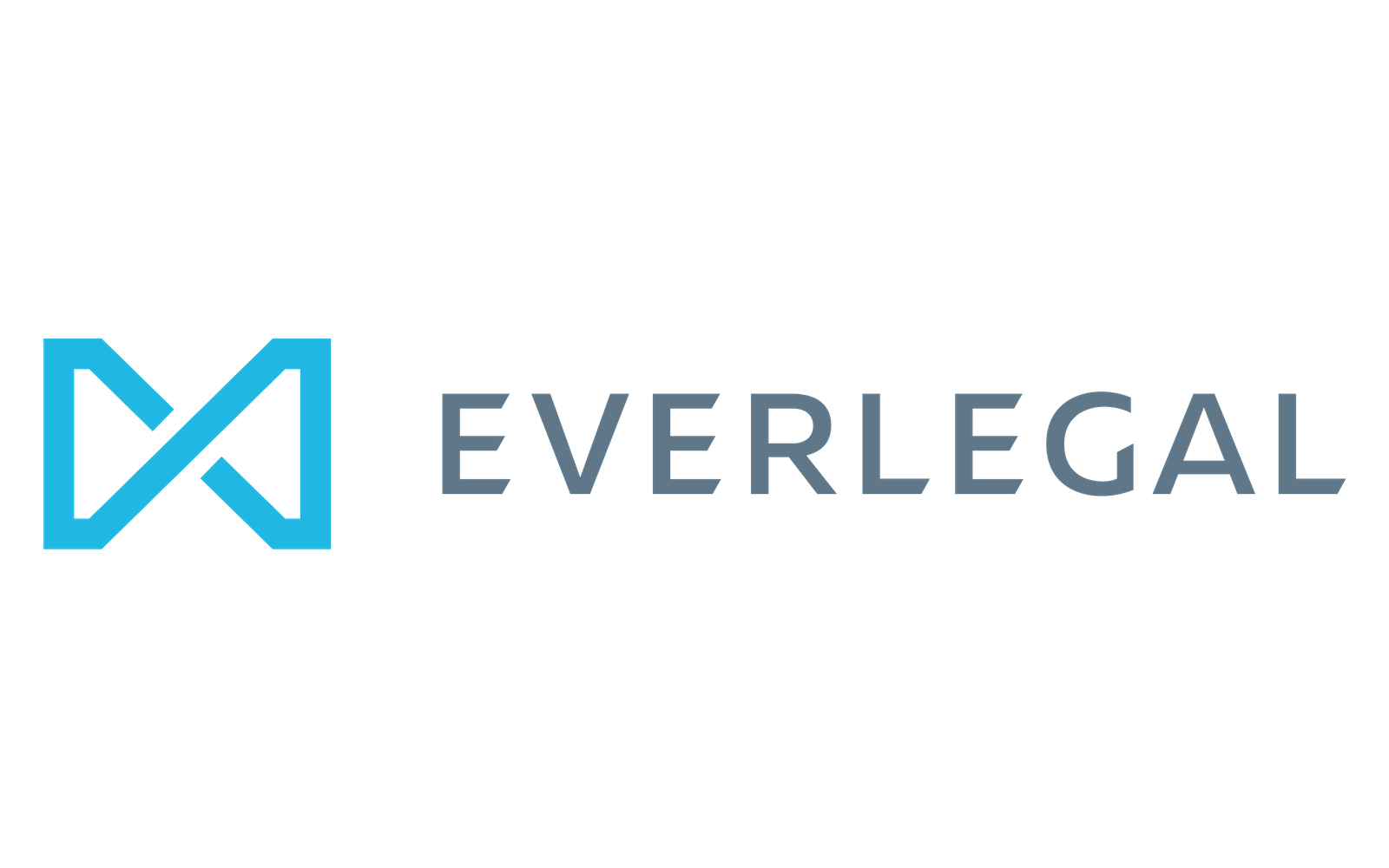 ЗЛОВЖИВАННЯ ПІД ЧАС ПОНОВЛЕННЯ ДОГОВОРІВ
ЩОДО ЗЕМЕЛЬНИХ ДІЛЯНОК
Поділ/ об'єднання земельної ділянки чи застосовується ч. 12 ст. 33 Закону України "Про оренду землі" (у разі зміни межі або цільового призначення земельної ділянки поновлення договору оренди землі здійснюється у порядку одержання земельної ділянки на праві оренди)?
так – постанови КГС ВС від 22.01.2019 у справі № 912/1856/16, від 20.02.2019 у справі № 904/792/18, від 28.03.2019 у справі № 911/510/18, від 16.05.2019 у справі № 925/478/17
       
ні – постанова КГС ВС від 23.01.2020 року у справі № 917/130/19 з посланням на практику ВП ВС у справах № 922/2723/17, № 367/2022/15-ц
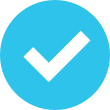 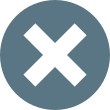 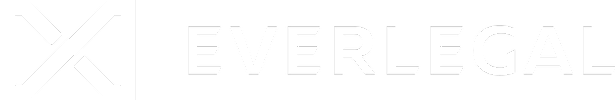 ЗЛОВЖИВАННЯ ПІД ЧАС ПОНОВЛЕННЯ ДОГОВОРІВ
ЩОДО ЗЕМЕЛЬНИХ ДІЛЯНОК
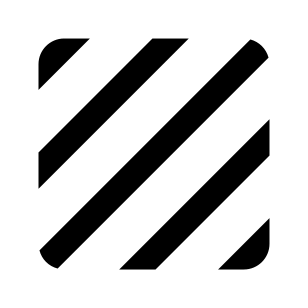 Укладення прихованих договорів оренди землі (договори на надання послуг, про спільну діяльність тощо)
Частіше за все такі цивільно-правові договори мають ознаки договору оренди і підлягають визнанню удаваними згідно зі ст. 235 Цивільного кодексу України, а за наявності підстав, встановлених у ч. 1 ст. 215 Цивільного кодексу України, визнанню недійсними (постанови ВС від 21.03.2018 у справі № 915/188/17, від 12.06.2018 у справі № 925/587/17, від 05.12.2018 у справі № 923/129/17)
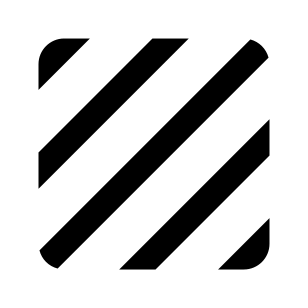 ВТРАТА ПРАВ НА ЗЕМЕЛЬНІ ДІЛЯНКИ ЧЕРЕЗ ЇХ НЕНАЛЕЖНЕ ОФОРМЛЕННЯ ТА НЕНАЛЕЖНЕ ВИКОНАННЯ УМОВ ДОГОВОРІВ ЩОДО ЗЕМЕЛЬНИХ ДІЛЯНОК
01
державна
реєстрація прав на земельну ділянку з порушенням встановленого законом порядку
відсутність
реєстрації земельної ділянки в ДЗК / прав на земельну ділянку в ДРРПНМ
укладення
договорів щодо землі з порушенням законодавства
відсутність належної фіксації виплати орендної плати та виконання інших умов договору
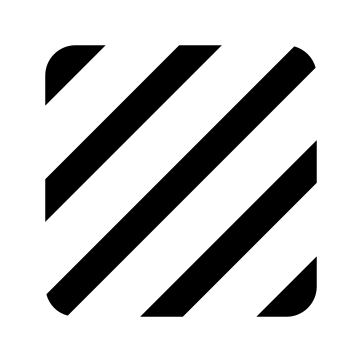 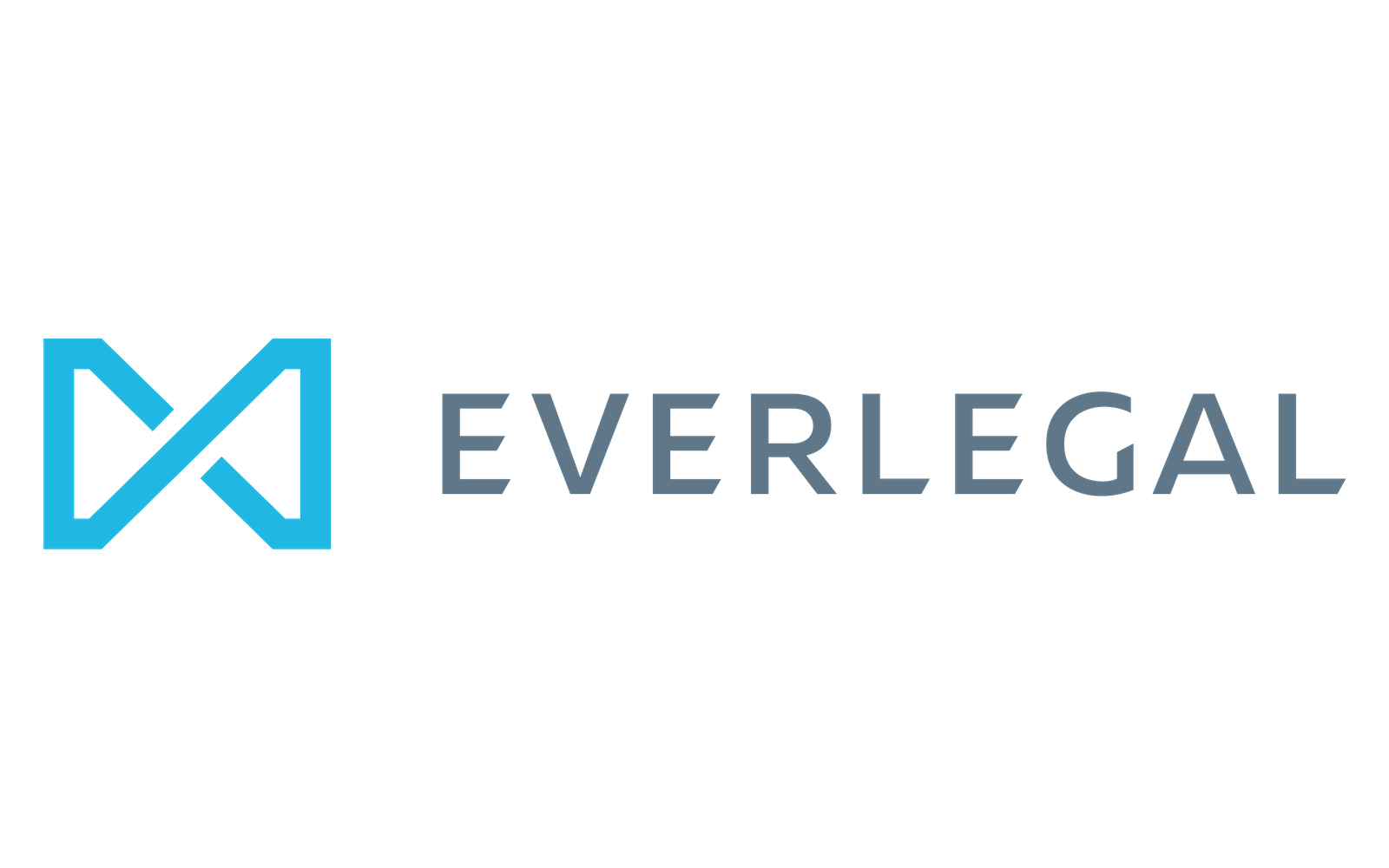 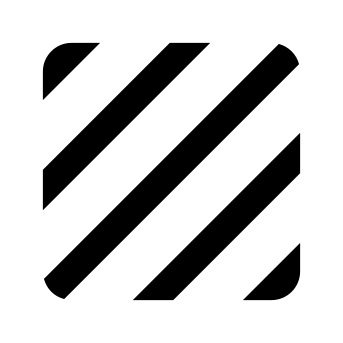 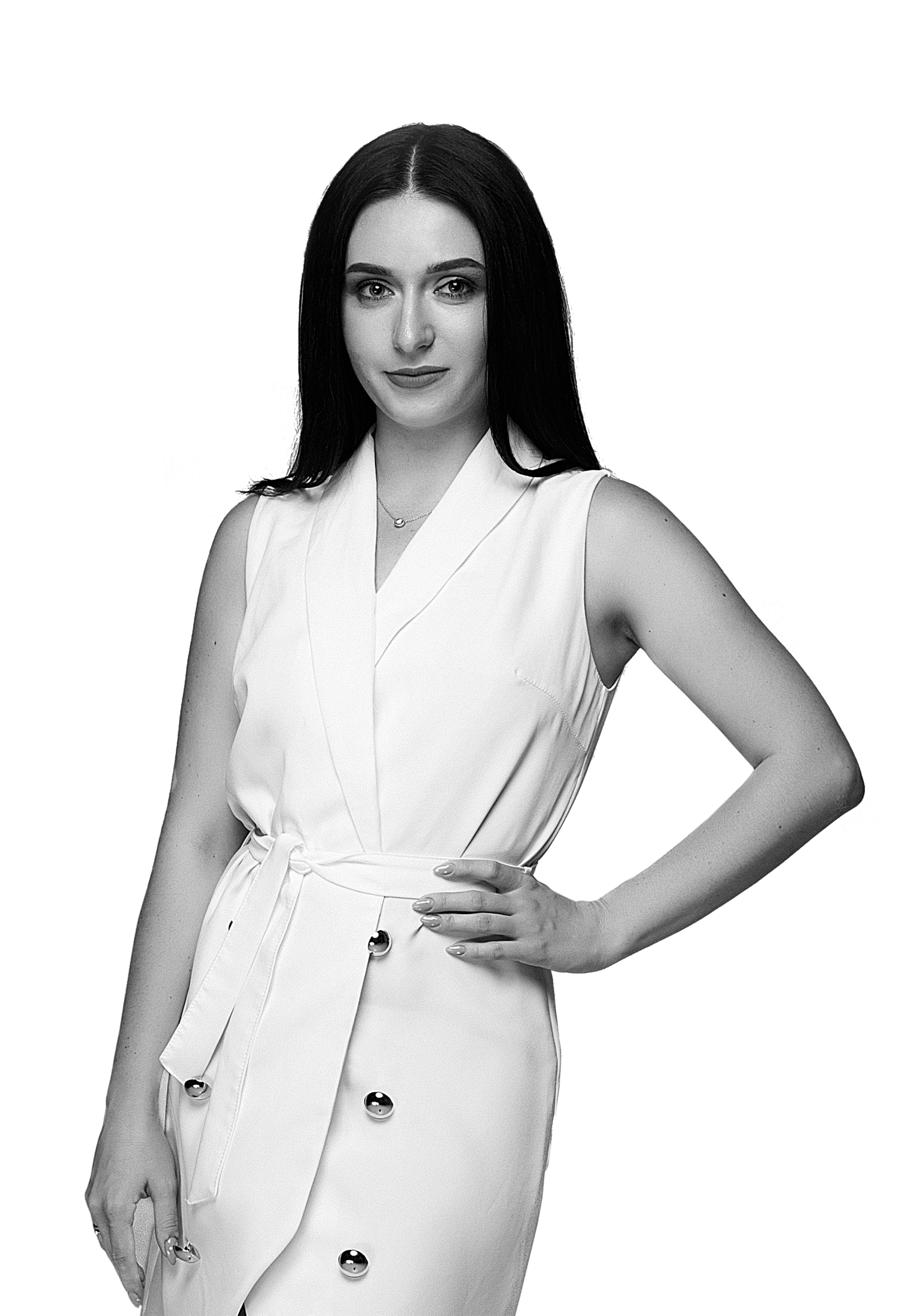 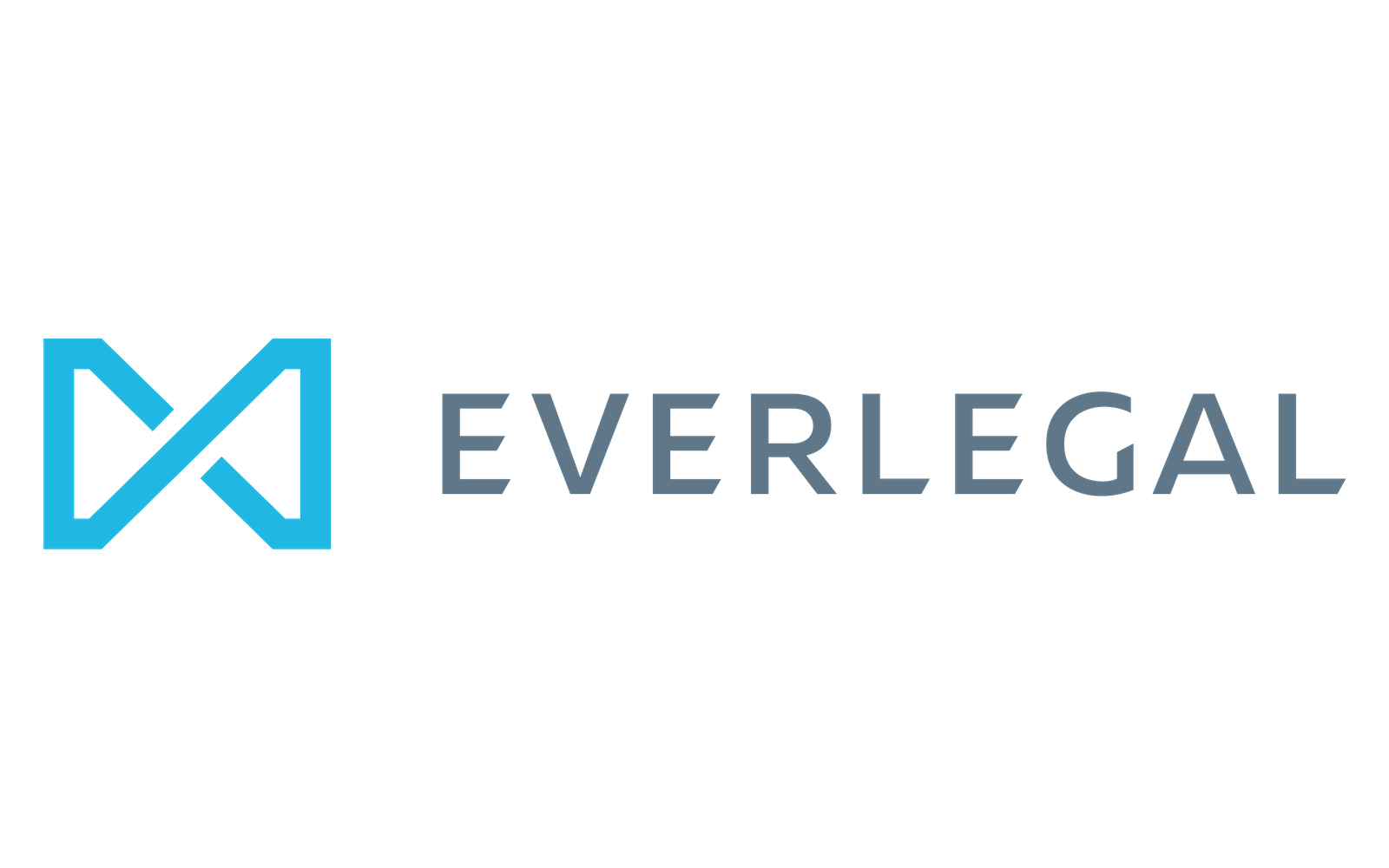 СВІТЛАНА ТЕТЕРЯ
КЕРІВНИК ПРАКТИКИ АГРАРНОГО
ТА ЗЕМЕЛЬНОГО ПРАВА EVERLEGAL
svitlana.teteria@everlegal.ua
+380 44 337 0016